Washington StateEmployment Security Department
Unemployment Insurance Trust Fund


Cynthia Forland, CIO and Assistant Commissioner 
Workforce Information and Technology Services

Employment Security Advisory Council

April 25, 2018
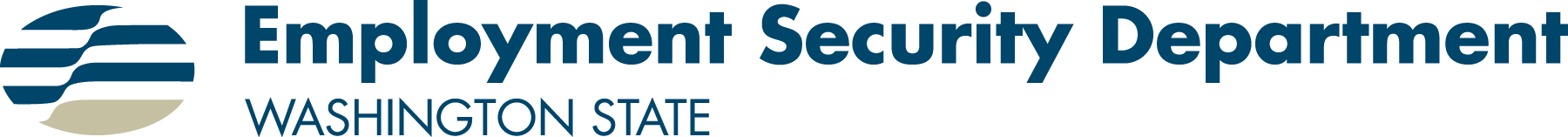 Unemployment benefit payments
Source: Employment Security Department, March 2011 UI Trust Fund Forecast, 5/23/2011
Source: Employment Security Department, March 2011 UI Trust Fund Forecast, 5/23/2011
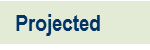 Source: Employment Security Department/WITS, February 2018 UI Trust Fund Forecast
[Speaker Notes: Unemployment Rate by %

          February 2018				 			
2017   4.62%	 			
2018   4.34%	 				
2019   4.06%	 				
   4.11%	
   4.11%
   4.13%
   4.21%

Overall, Cumulative Projected benefit payments increase steadily between 2018 and 2023 (+$204.2m).]
Source: Employment Security Department, March 2011 UI Trust Fund Forecast, 5/23/2011
Source: Employment Security Department, March 2011 UI Trust Fund Forecast, 5/23/2011
Average duration of benefits
Source: Employment Security Department/WITS; U.S. Department of Labor, ETA 5159
[Speaker Notes: Average duration of benefits is currently at 14.7 weeks (February 2018)]
Source: Employment Security Department, March 2011 UI Trust Fund Forecast, 5/23/2011
Source: Employment Security Department, March 2011 UI Trust Fund Forecast, 5/23/2011
Unemployment taxes
Projected
Source: Employment Security Department/WITS, February 2018 UI Trust Fund Forecast
[Speaker Notes: Overall Experience Tax Collections for 2018-2023 are projected to fall by $24.6m
Overall Social Tax Collections for 2018-2023 are projected to increase by $20.5m]
Historical and projected UI tax rates
5
2020: 0.85%
1986: 4.03%
1996: 1.88%
2016: 1.20%
Source: Employment Security Department/WITS; U.S. Department of Labor, ETA, UI data summary handbook
State rankings on average UI tax rate
6
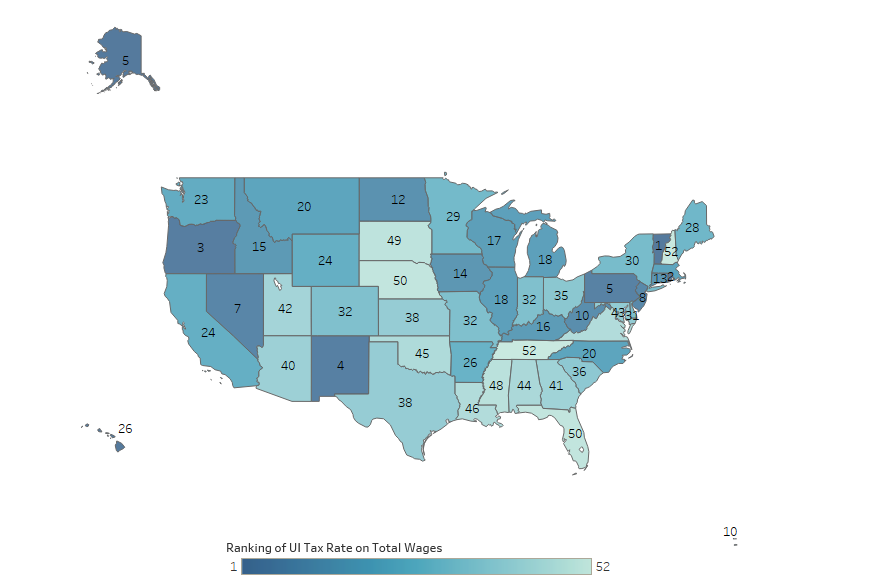 Source: Employment Security Department/WITS; U.S. Department of Labor, ETA, UI data summary handbook
[Speaker Notes: Based upon the UI tax rate on total wages as of 2017 Q 4 
Source:  US Department of Labor; UI Data Summary – Average Tax Rate on Total Wages]
Unemployment trust fund balance & months of benefits
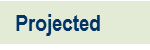 Source: Employment Security Department/WITS, February 2018 UI Trust Fund Forecast
[Speaker Notes: MOB from the February 2018 forecast:

2018 – 16.6 MOB
2019 – 16.6 MOB
2020 – 16.5 MOB
2021 – 16.5 MOB
2022 – 16.3 MOB
2023 – 16.3 MOB]
UI trust fund solvency
Great Recession posed most serious challenge to UI financing in the system’s history
36 states borrowed from the U.S. Treasury to pay UI benefits from 2009 through 2013, totaling $93 billion
Employers in states with federal loans were faced with risk of increased federal FUTA taxes
Washington state’s UI trust fund went from a balance of $4 billion at the start of the recession to a balance of $2.3 billion at the end of 2013, allowing us to continue paying benefits without borrowing federal funds
[Speaker Notes: After a state has passed two January 1’s with an outstanding loan in each
successive year it will begin to lose a portion of its FUTA credit which will go towards repayment of the loan.]
Any questions?
Cynthia Forland
CIO and Assistant Commissioner
Workforce Information and Technology Services
Employment Security Department
(360) 507-9501
CForland@esd.wa.gov
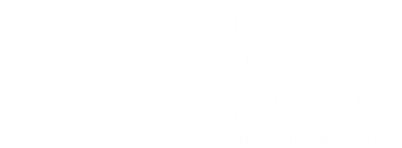